স্বাগতম
শিক্ষক পরিচিতিঃ
অনেন্দু বিকাশ বড়ুয়া				সহকারি শিক্ষক
সোনারগাঁও উচ্চ বিদ্যালয়
রাঙ্গুনিয়া,চট্টগ্রাম।
পাঠ পূর্বানুমান-
আজকের পাঠ-																								২য় অধ্যায়
লেনদেনের বৈশিষ্ট্য জানার মাধ্যমে লেনদেন নির্ণয় করা যায়-
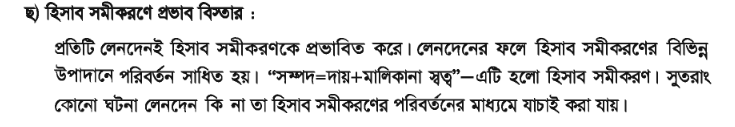 বাড়ির কাজঃ
ধন্যবাদ সবাইকে